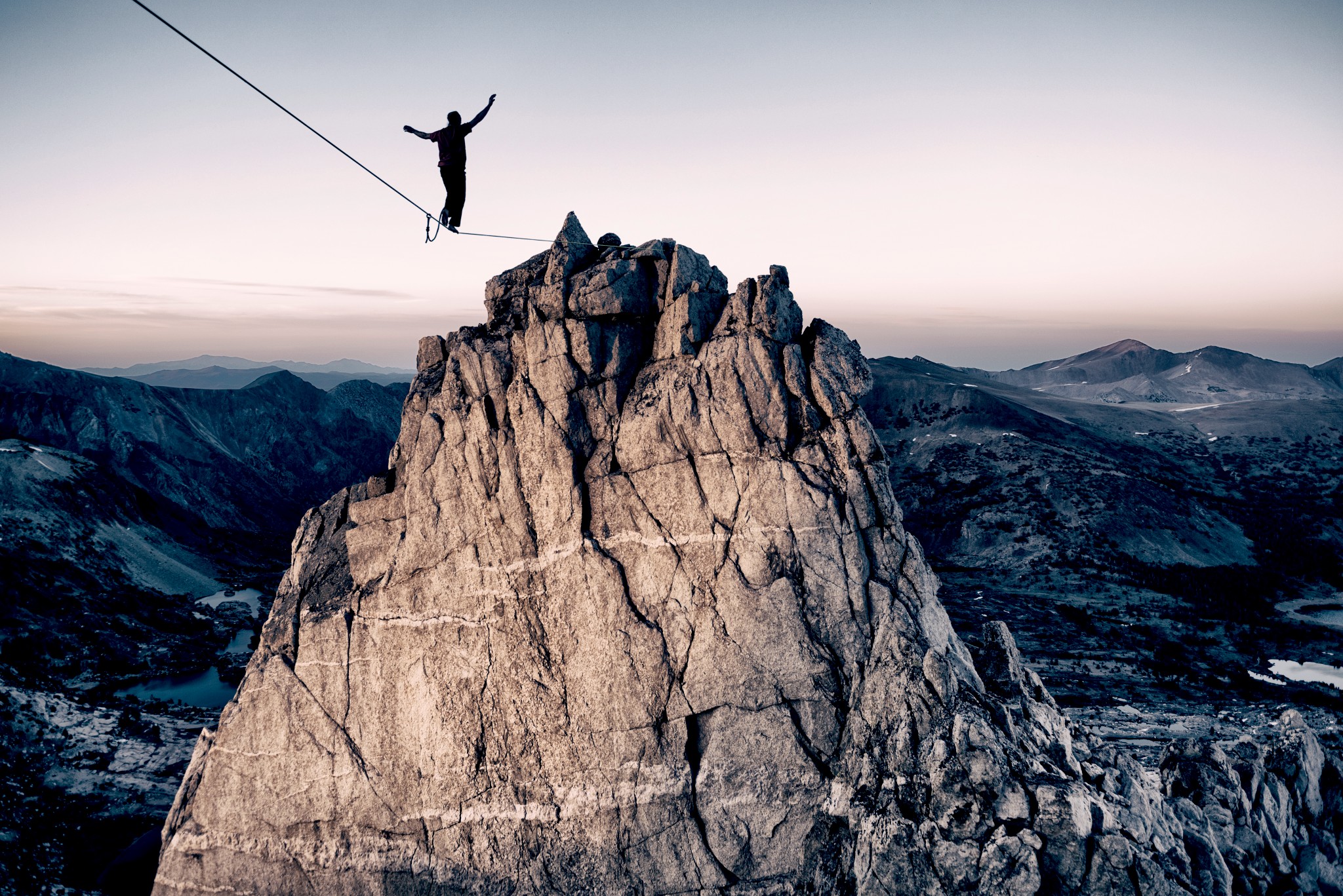 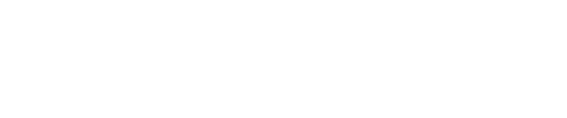 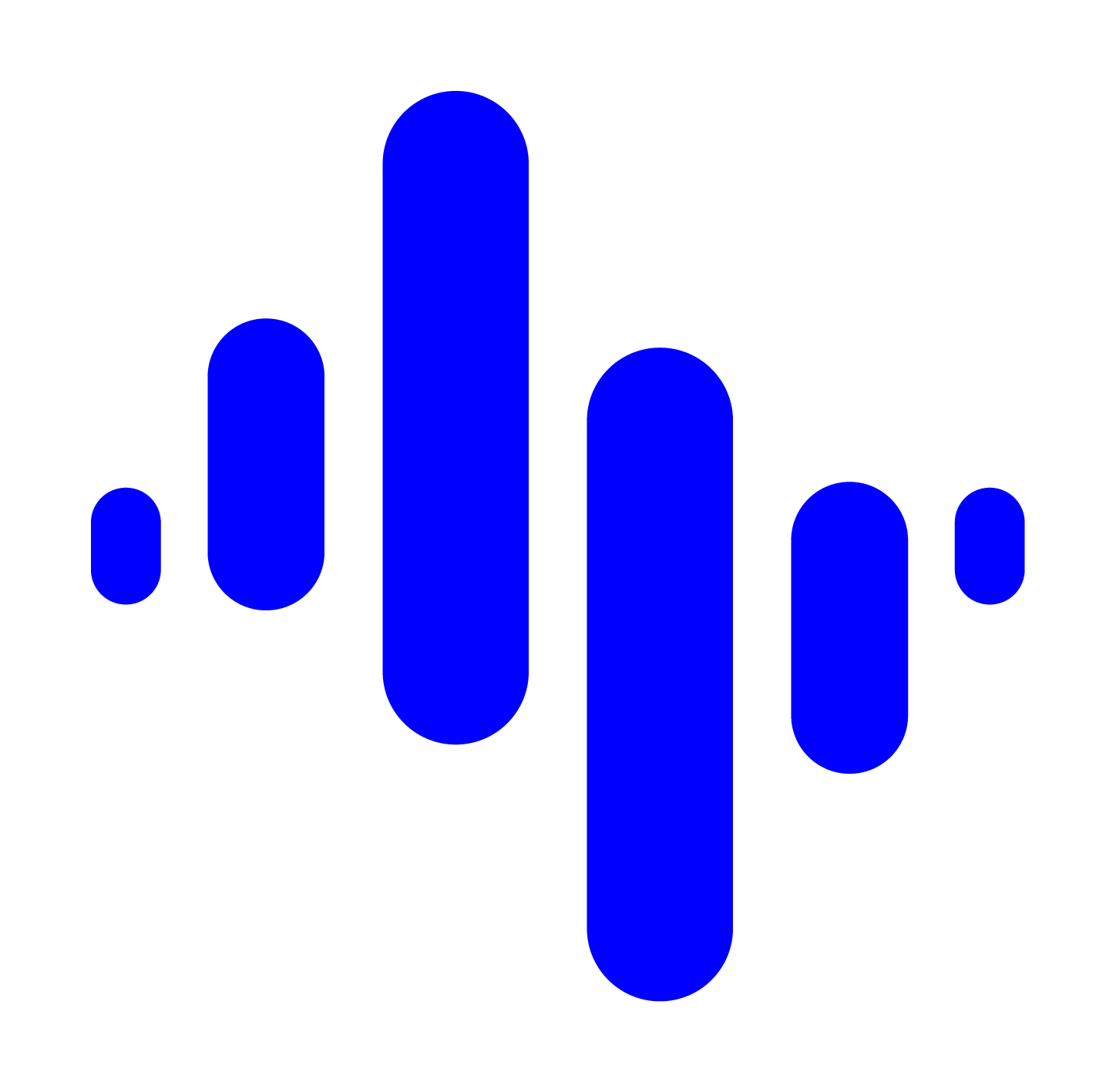 Bærekraft og klima – høyt på agendaen hos finanssektorem
Thina Margrethe Saltvedt (Ph. D.), Chief Analyst, 11 Februar 2020
1 •
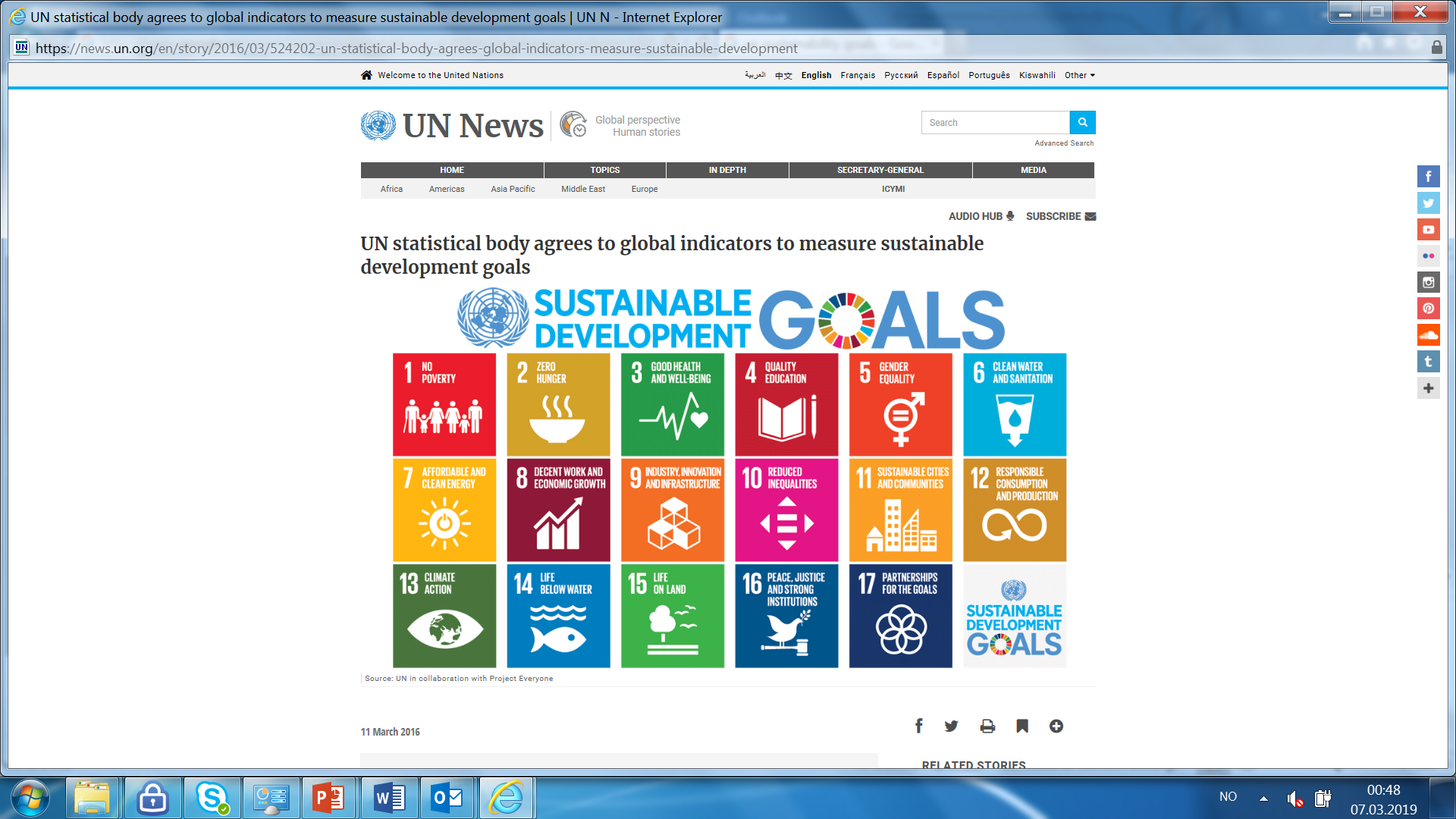 2
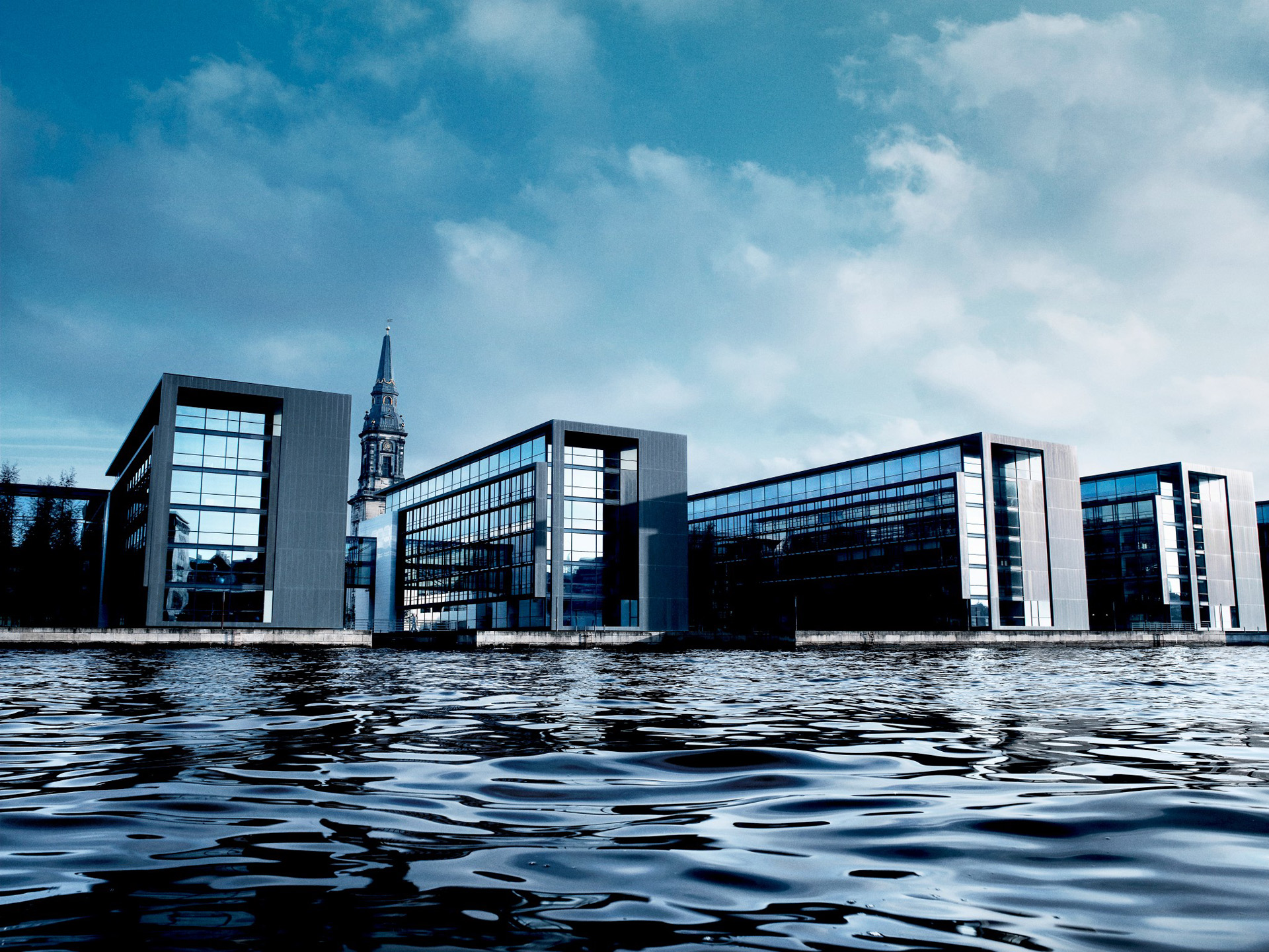 E S G
Environmental   Social   Governance
3
ESG - Environment, Social og Governance
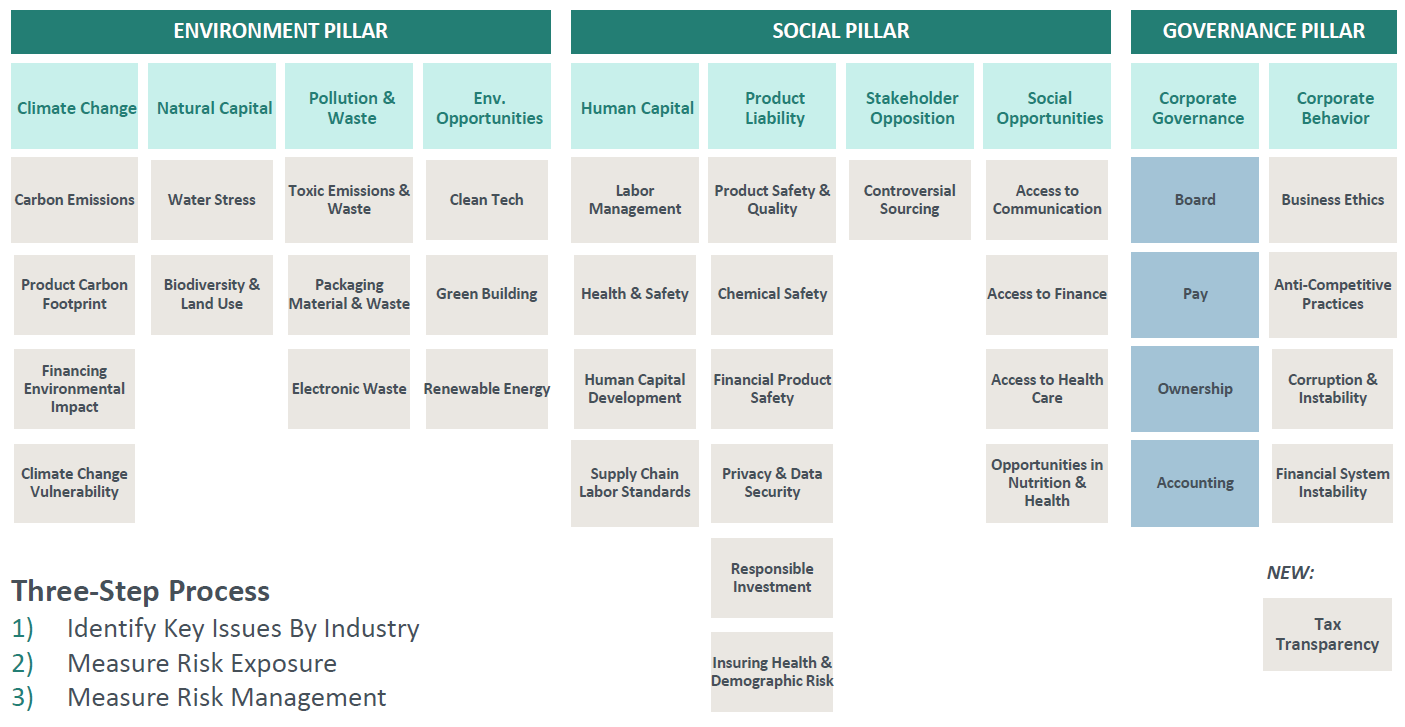 *Source: MSCI ESG Research
4
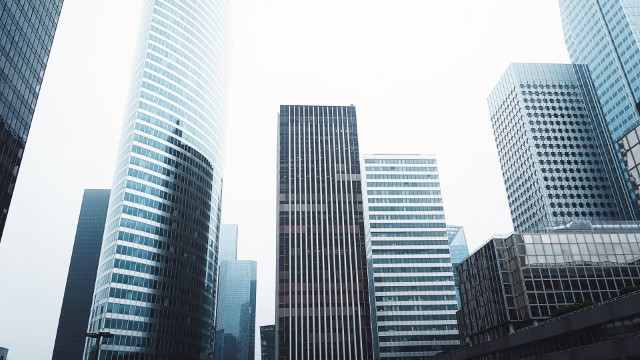 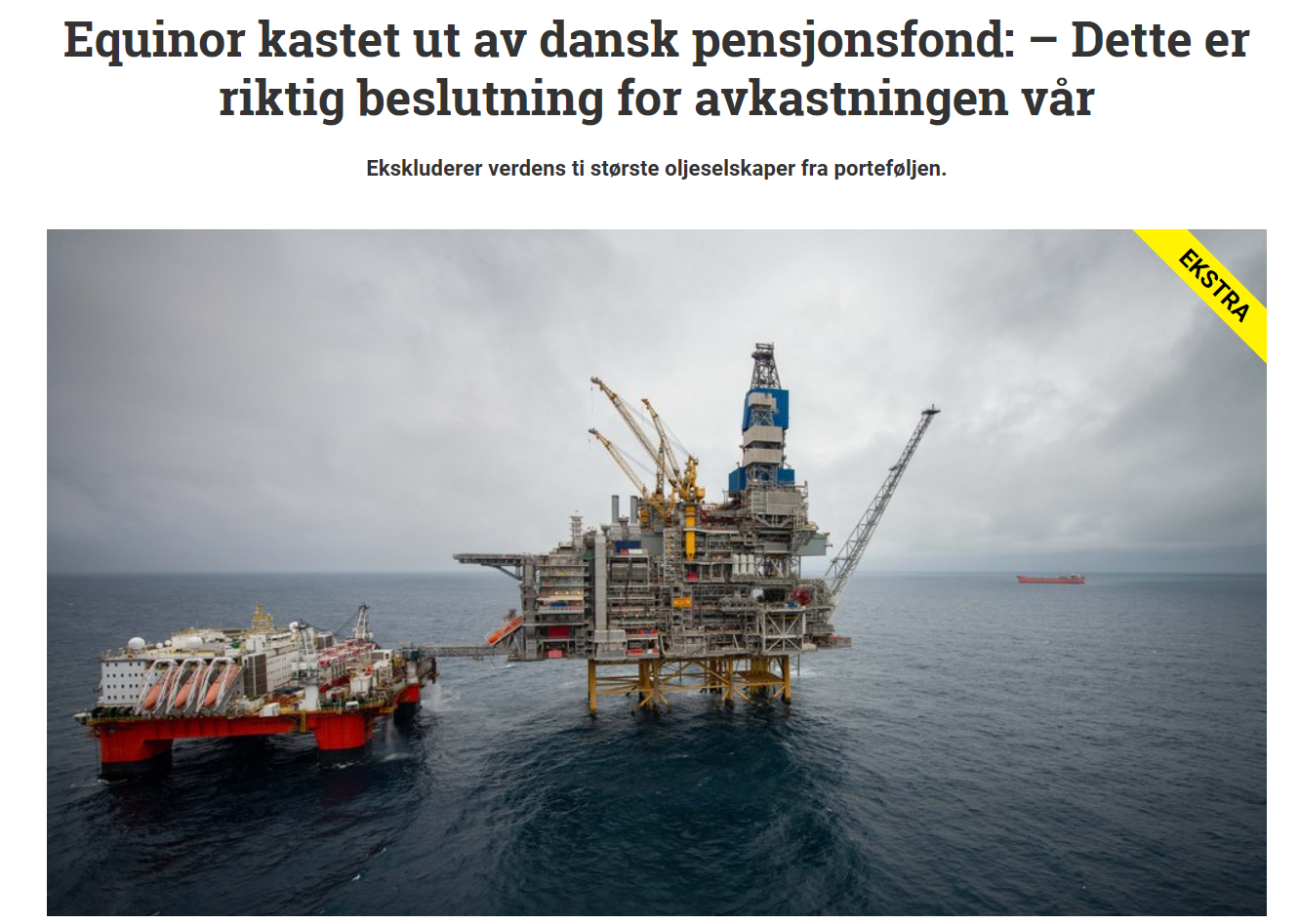 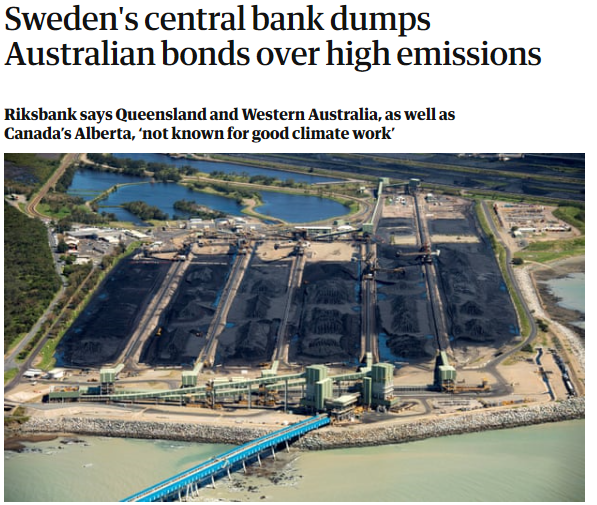 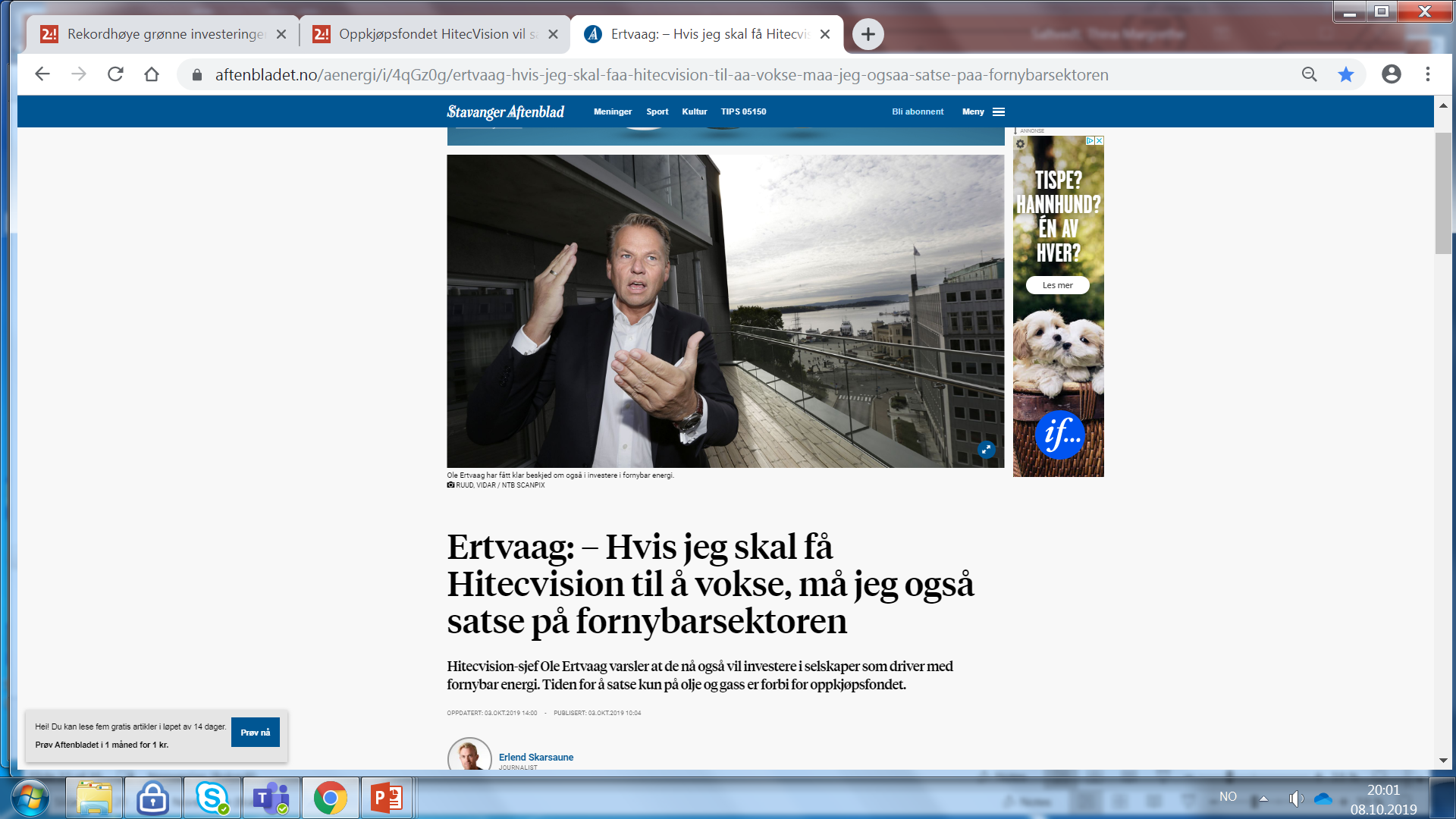 5
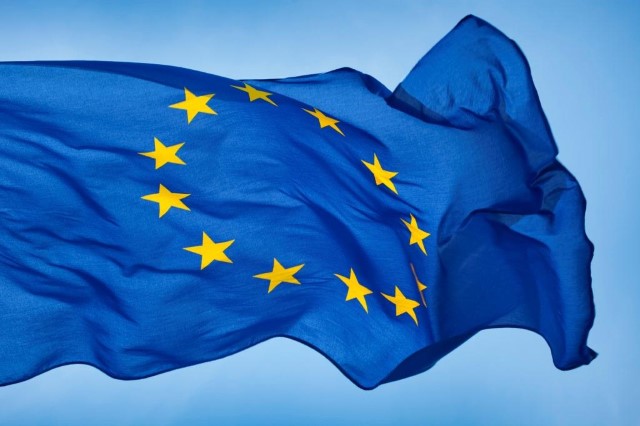 Europa vil ha mer FORNYBAR ENERGI – mye tydeligere enn dette kan det vel neppe bli
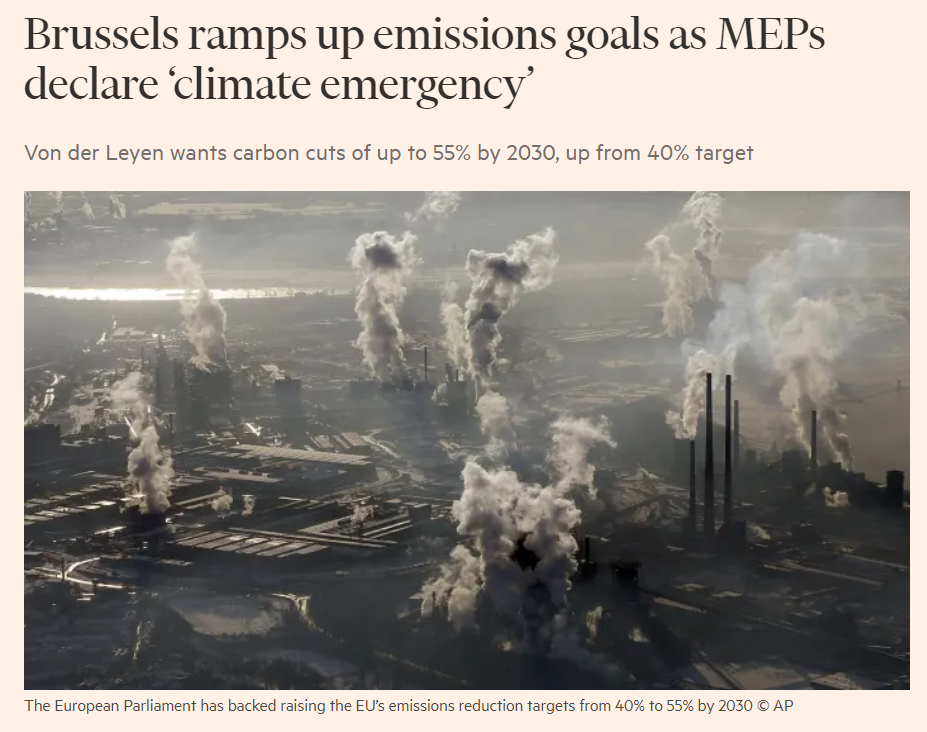 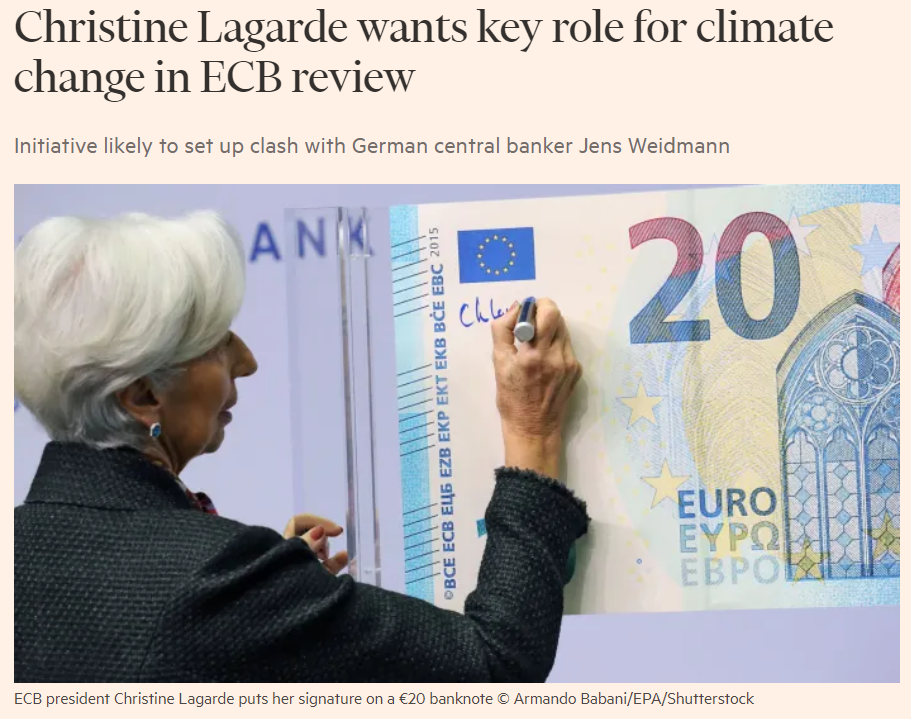 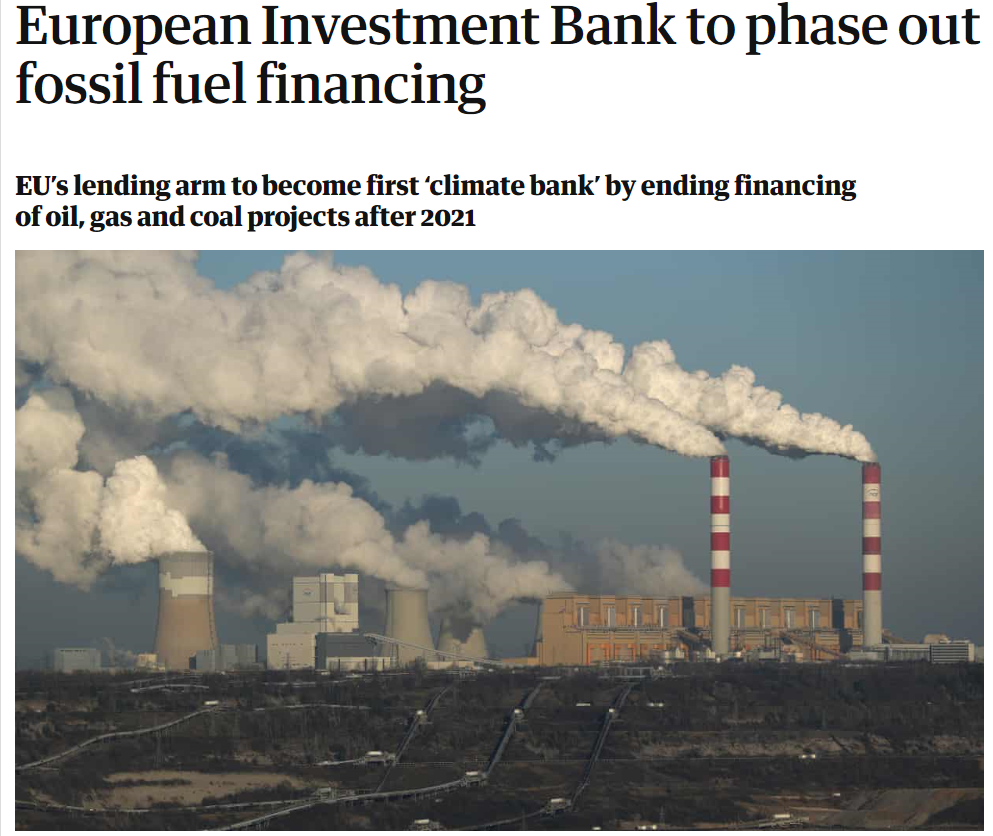 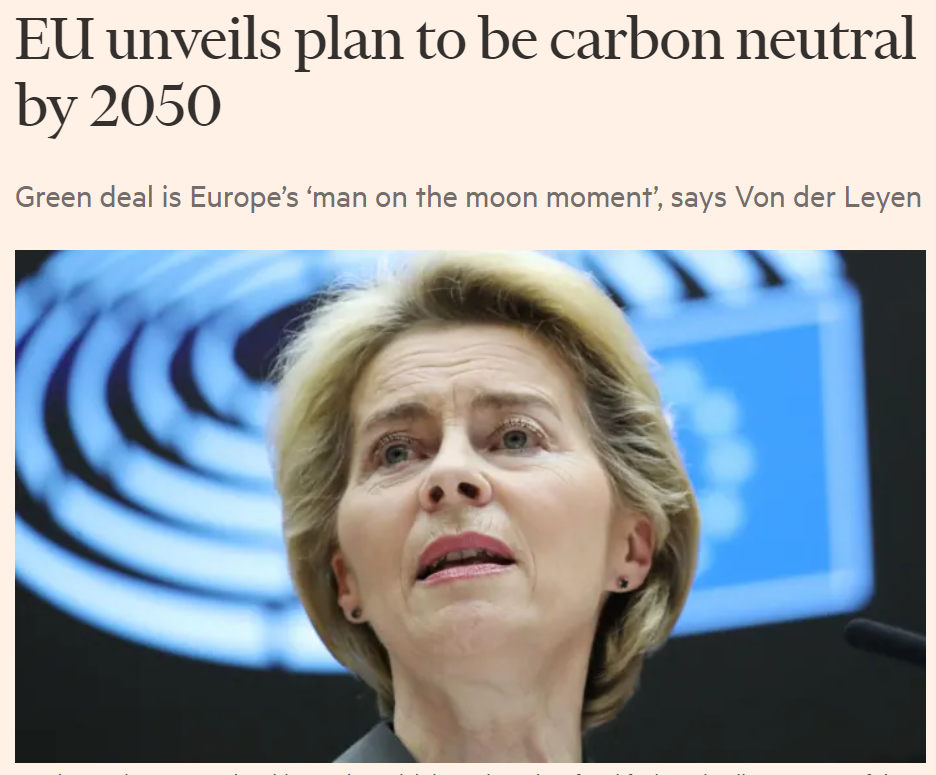 6
Norge tar grep – ønsker å være en pådriver for å redusere verdens klimautslipp
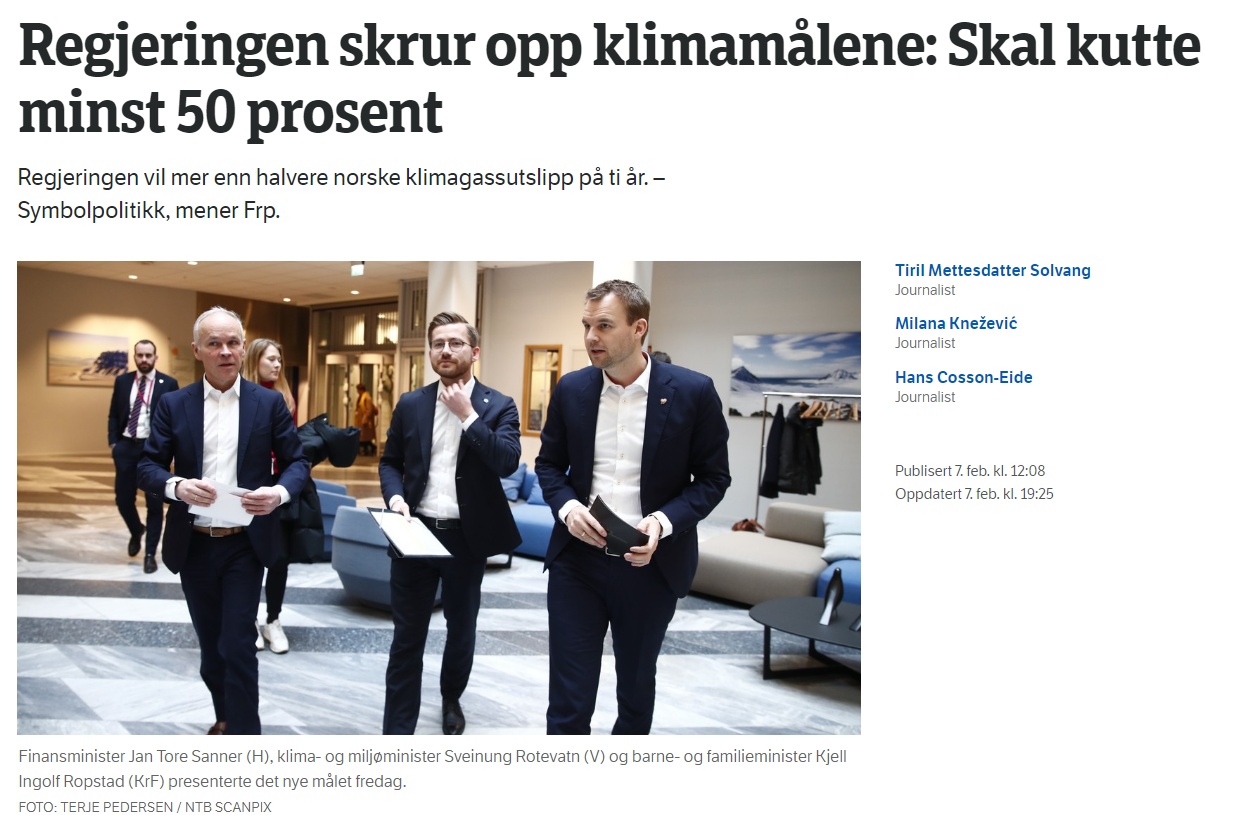 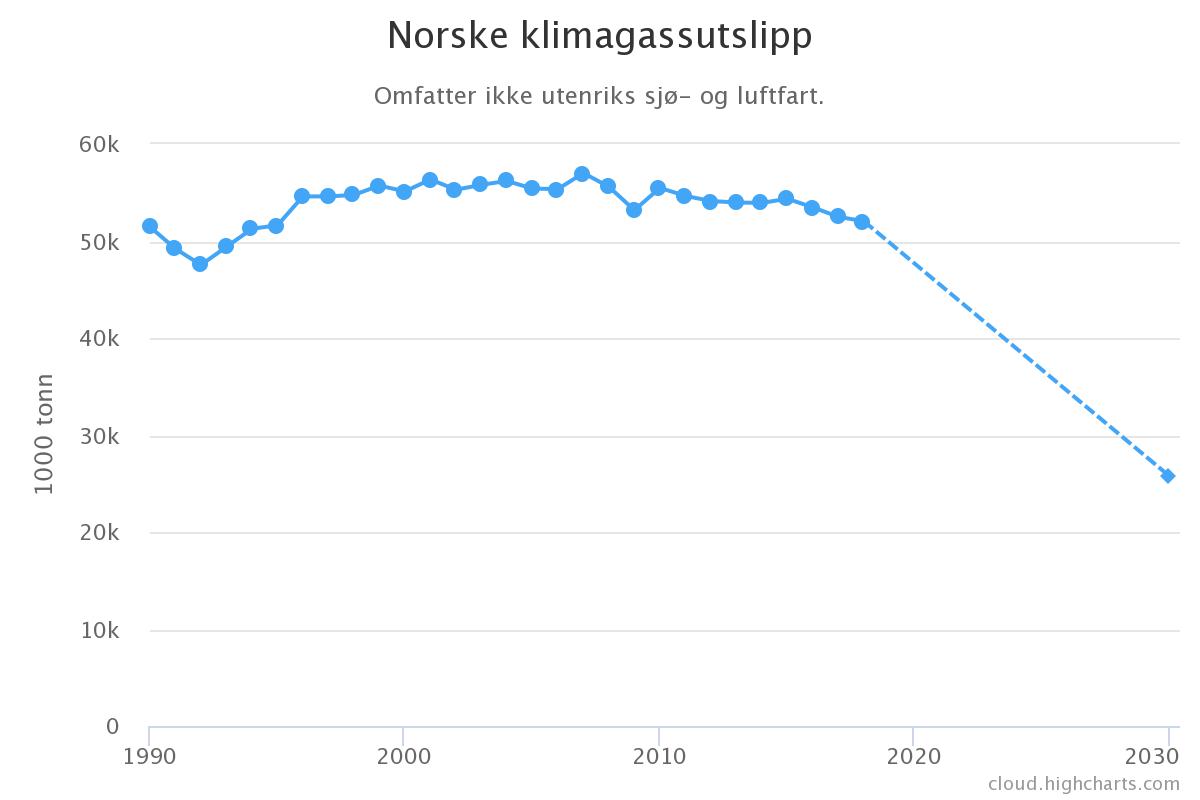 Kilde: NRK
7
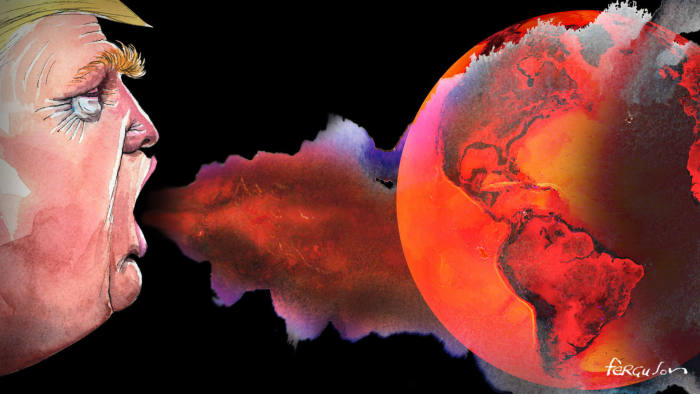 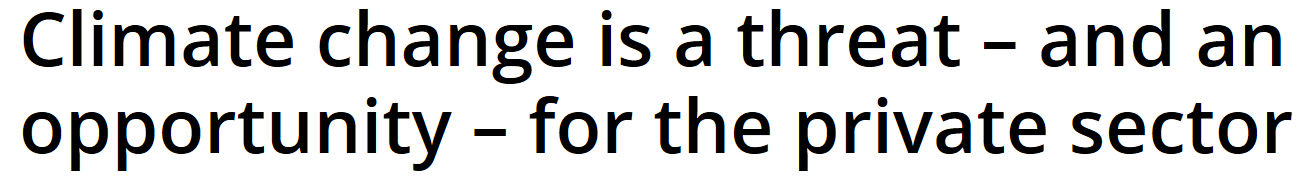 8
European Green Deal – viktig driver for grønn handel internasjonalt
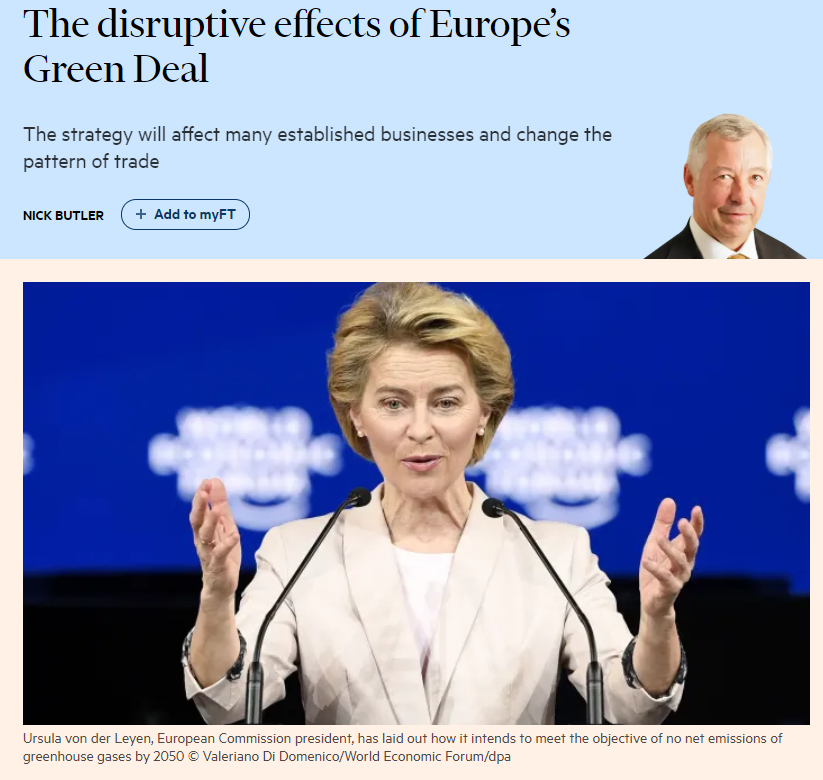 9
Kilde: EU Commission, Financial Times
The UN IPCC 1.5 grader scenario (P2 scenario), fordelt på energikilde
Renewable Energy
Fossile Fuel demand
Oil
Wind
Solar
Natural gas
Biomass
Nuclear
Coal
Hydro
Geothermal
Transition Risk moving from fossil to renewable and green energy:
Changes in laws, regulations, markets, investors’ & consumers’ preferences may lead to unexpected massive movements in capital flows
Source: IIASA
10
Risikoen for stranded assets går utover ren olje- og gassproduksjon ...… er shipping den neste?
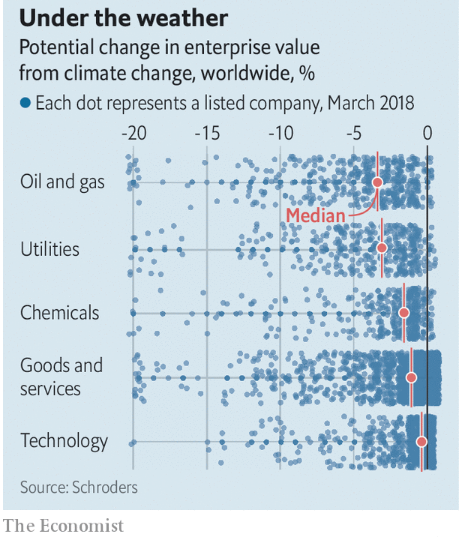 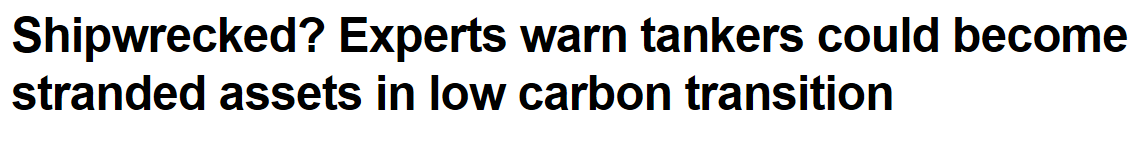 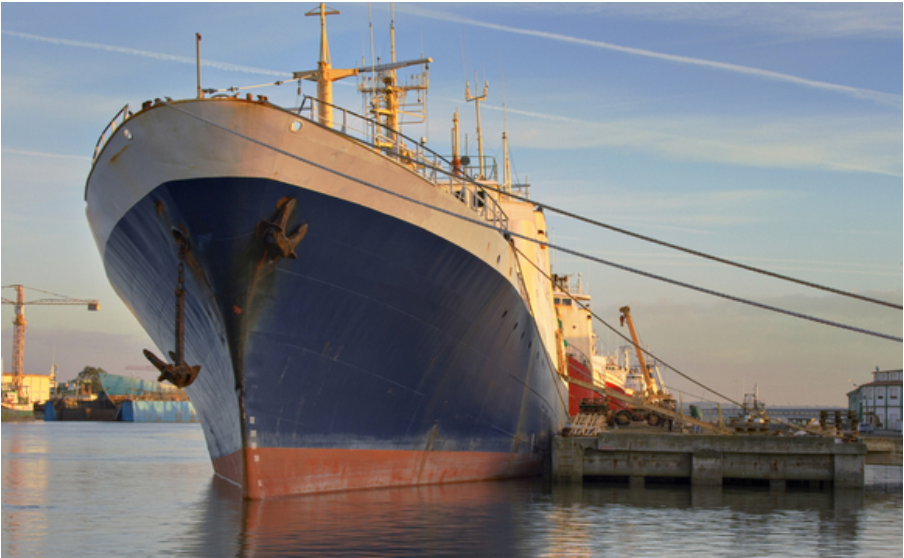 11
Source: Financial Times
[Speaker Notes: https://www.youtube.com/watch?v=EBU-upZOLgs&list=PLmbxb5dUKqfKUaEdkEkPZNy8U46I3qmmb]
European Green Deal – fornybarenergi høyt på agendaen
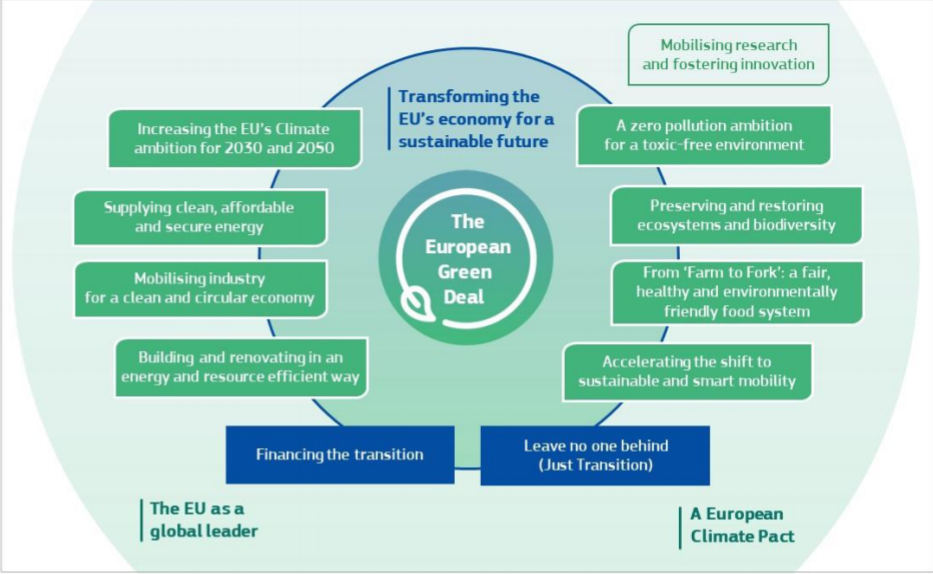 12
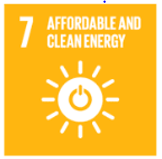 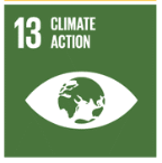 Oljeselskapene har ikke blitt den nye Greta Thunberg – men de har kompetanse og erfaring som er vesentlig I det grønne skiftet…
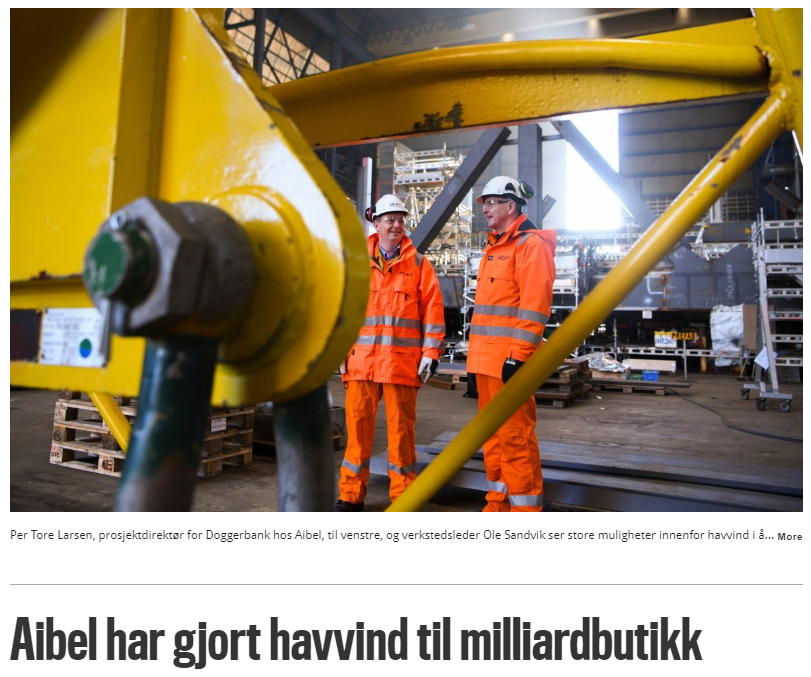 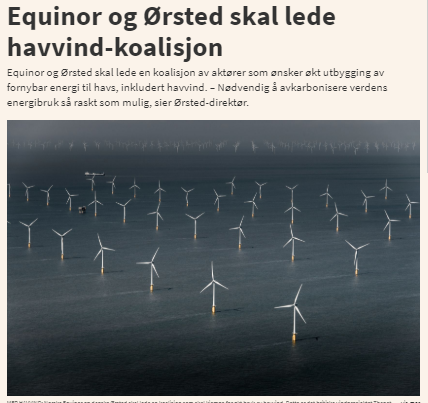 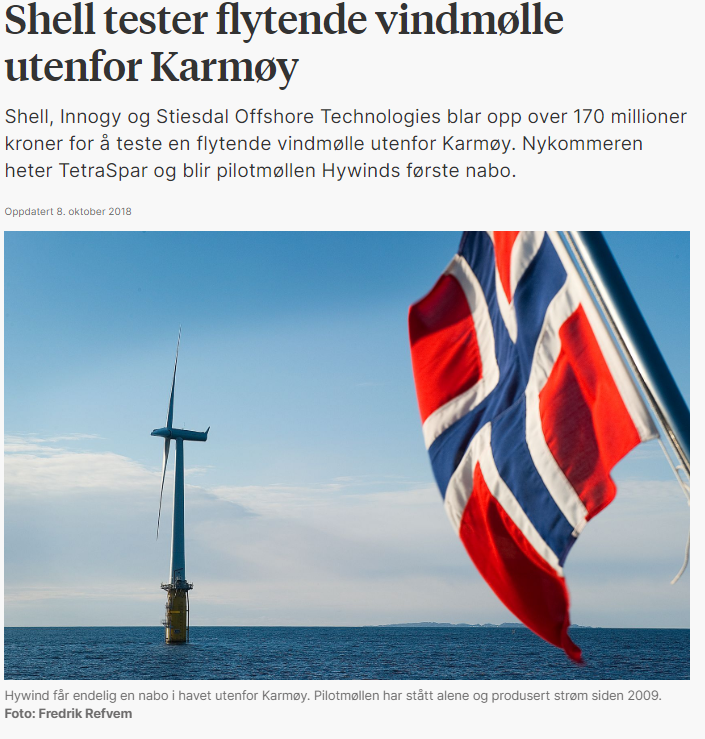 Kilde: Sysla, Teknisk Ukeblad, e24.no, Stavanger Aftenblad
13
European Green Deal – gir mange muligheter for Norge og grønn shipping
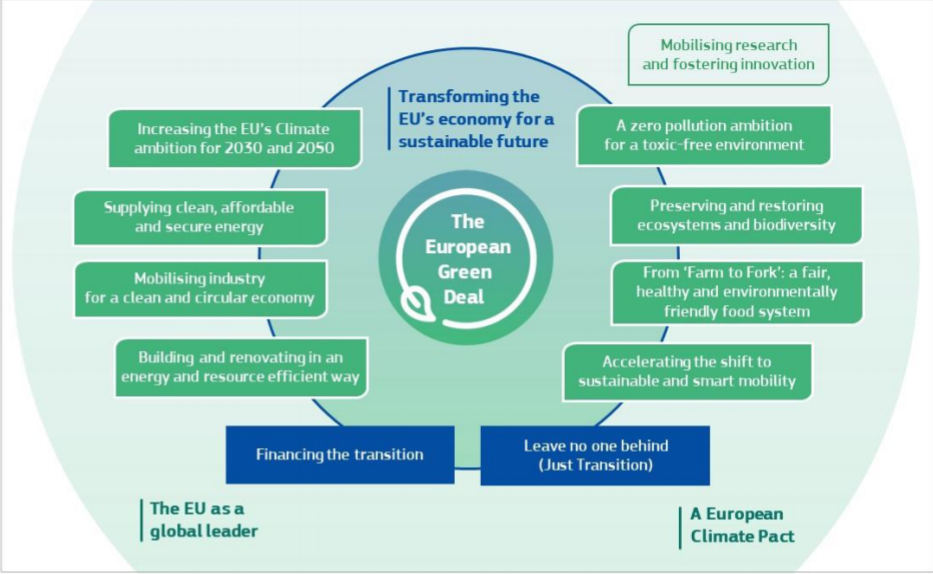 14
Norge er verdensledende på grønn skipsfart, men vi må vente økt konkurranse fremover
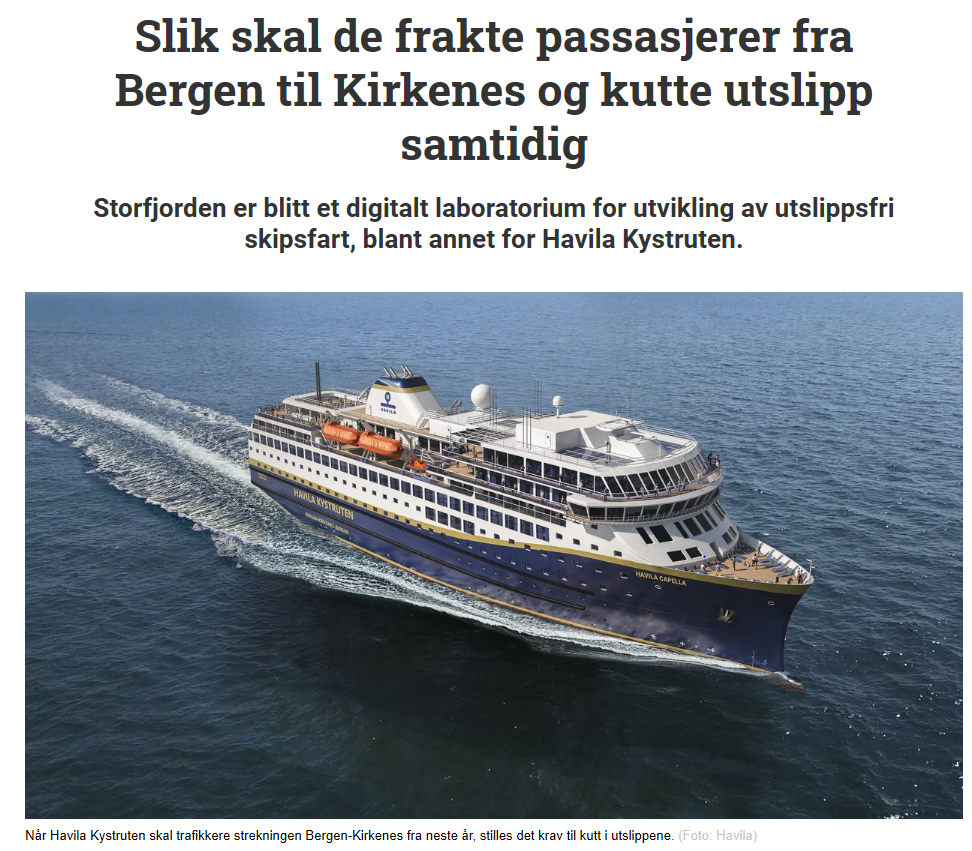 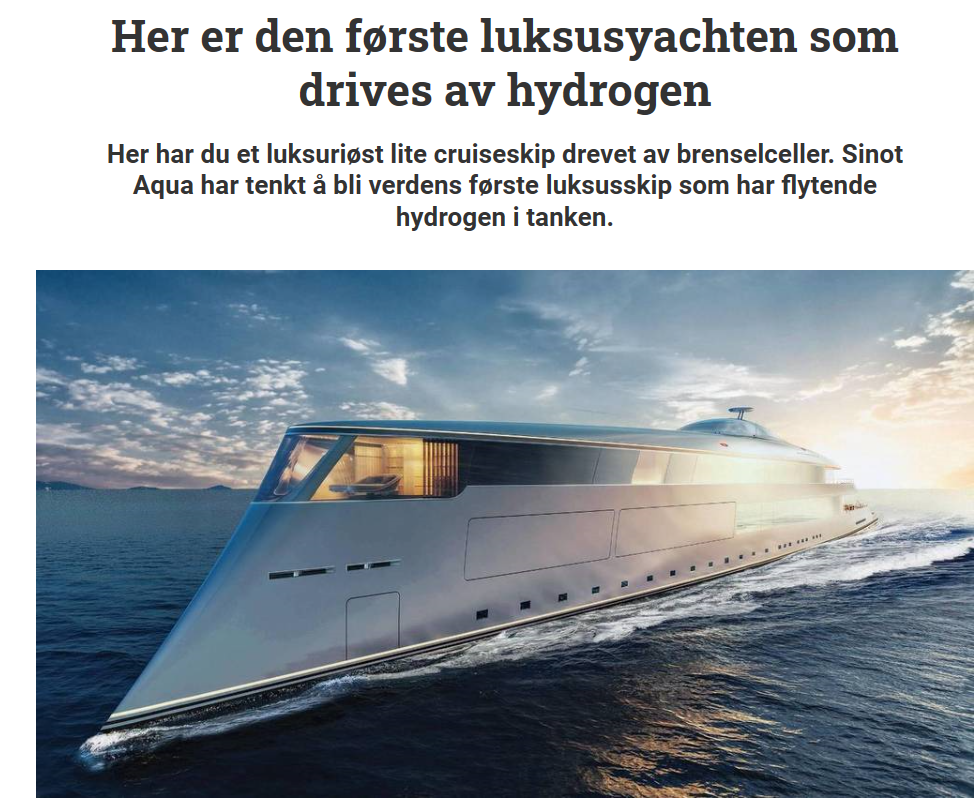 15
Kilde: Teknisk Ukeblad
European Green Deal – Sirkulærøkonomi nødvendig for å nå klimamålene
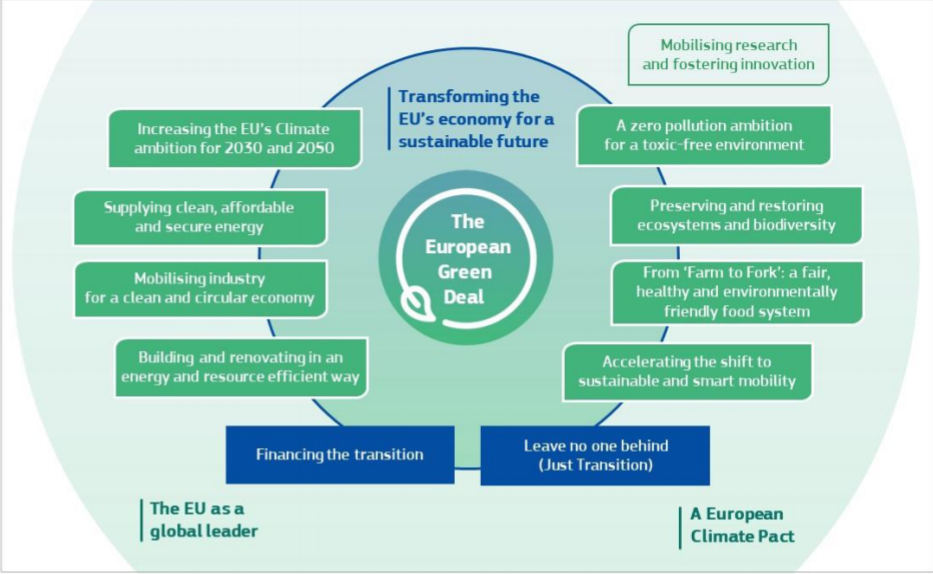 16
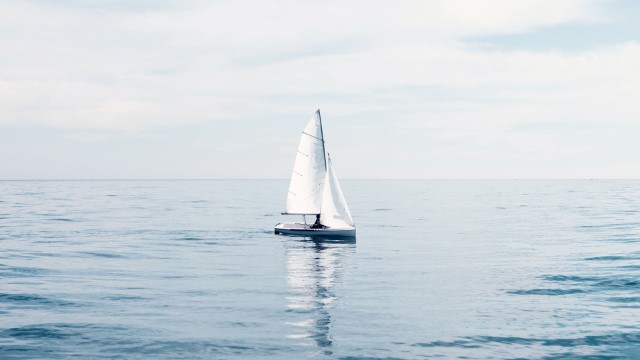 Bankene skjerper grepet om utslipp, klima og bærekraft i samarbeid med Poseidon-prinsippene og Ansvarlige Skipsgjenvinning
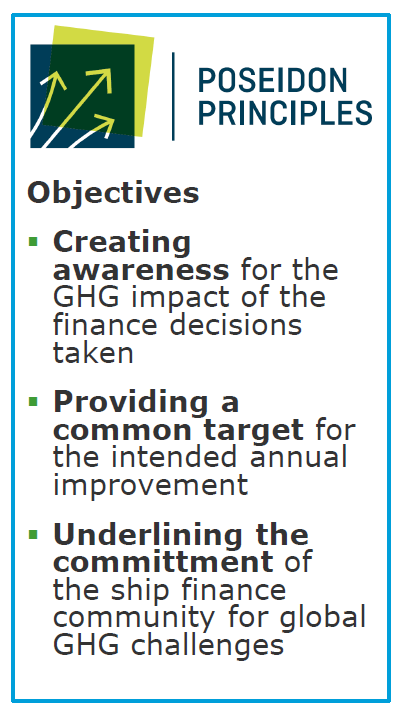 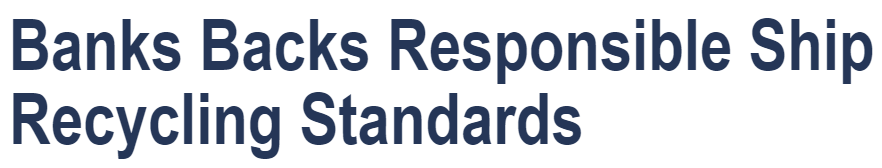 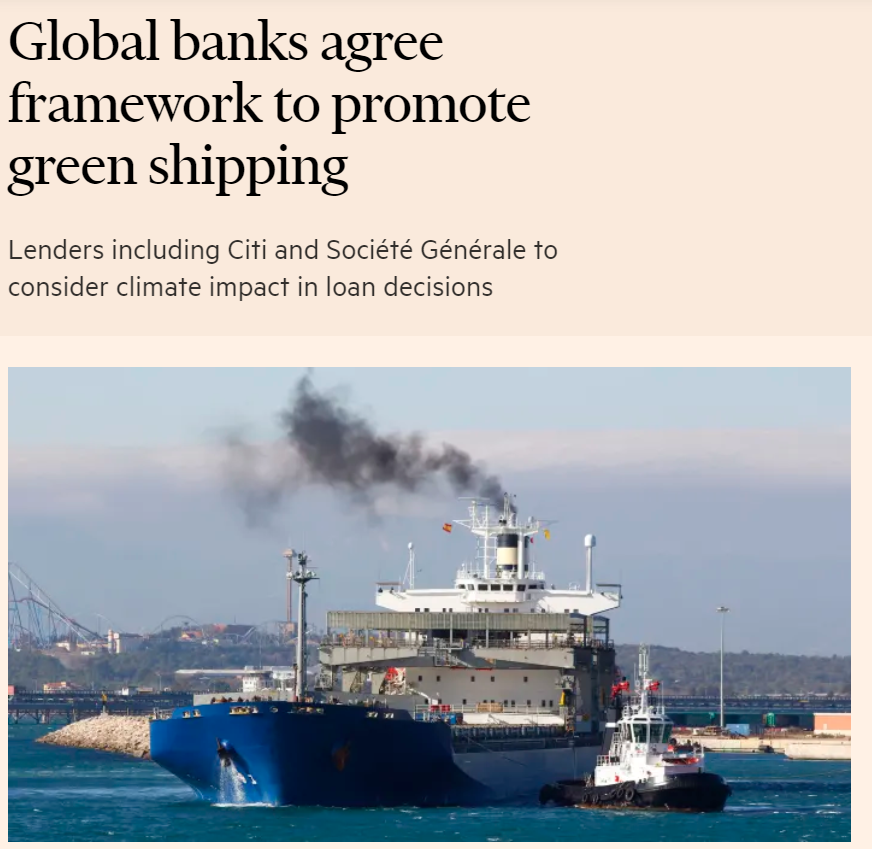 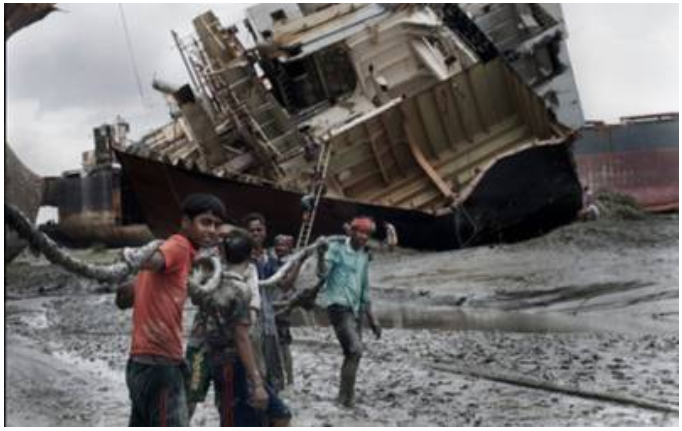 Source: Financial Times, DNV GL, The Maritime Executive
17
Nordea enables transition towards a sustainable future
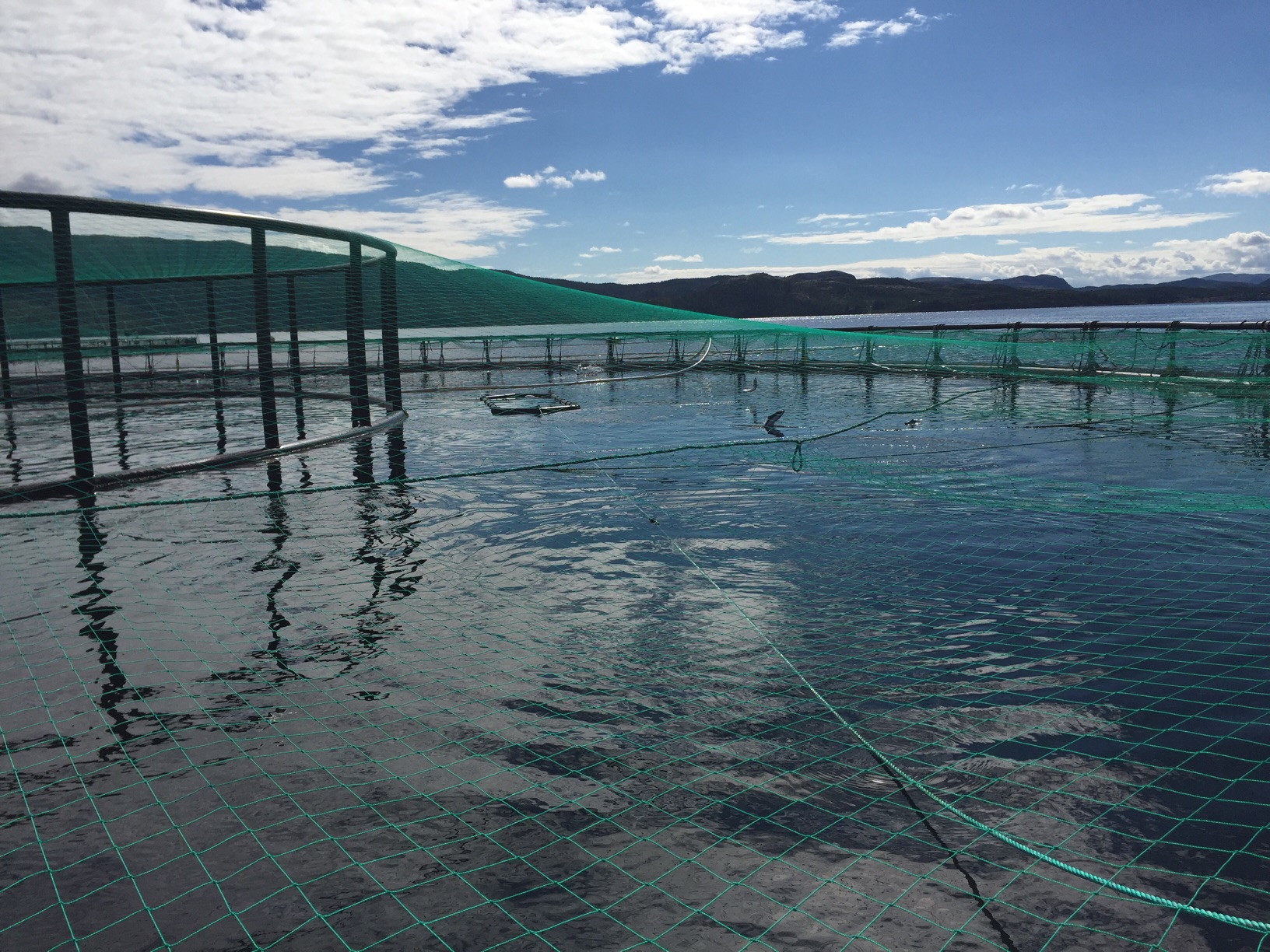 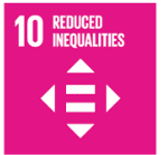 Bærekraft er mer enn klima
– Menneskrettigheter har kommet opp på agendaen
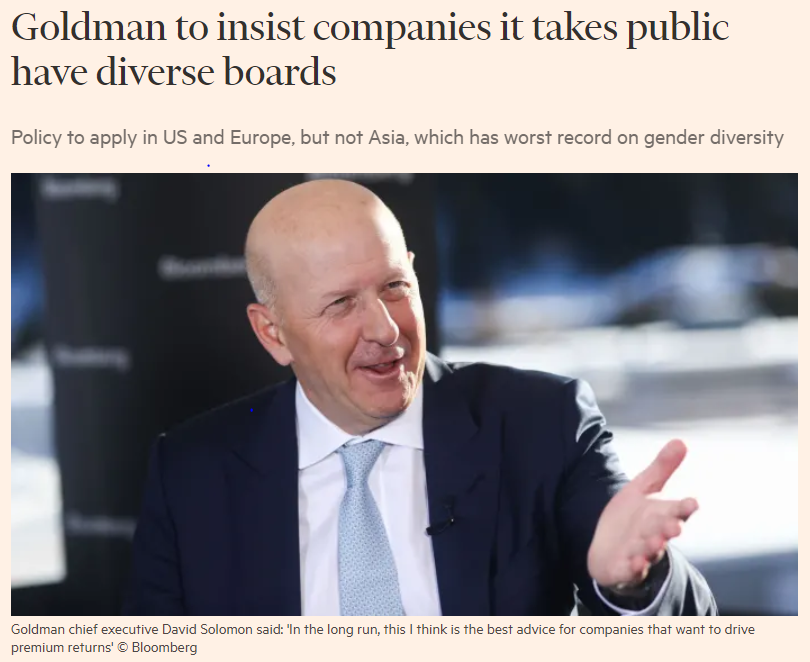 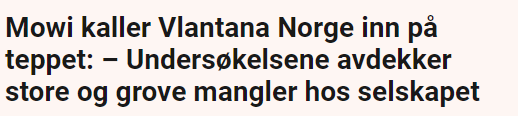 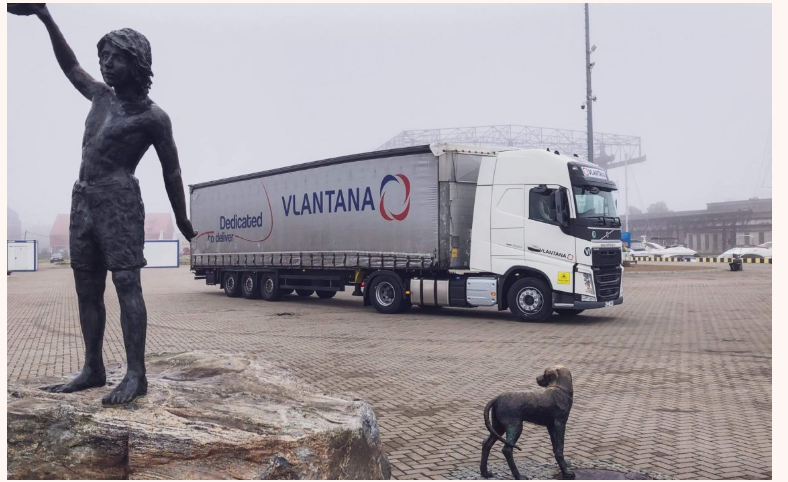 18
Kilde: ilaks.no, FT
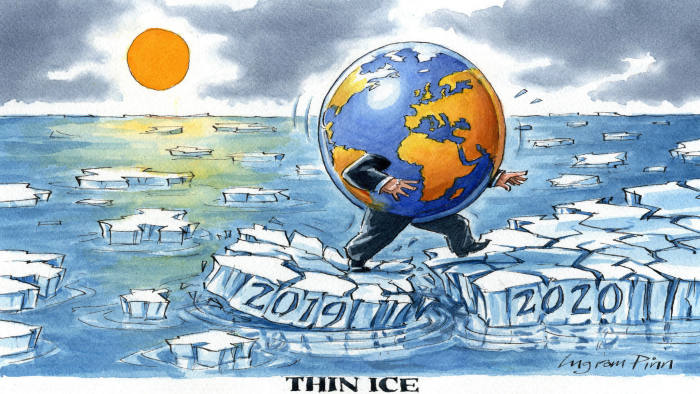 Vi trenger en nøyaktig PRIS PÅ BÆREKRAFT OG KLIMATRISIKO for å unngå feilallokering av kapital
19
Finansektoren føler også presset – kapitalen er i ferd med å skifte retning
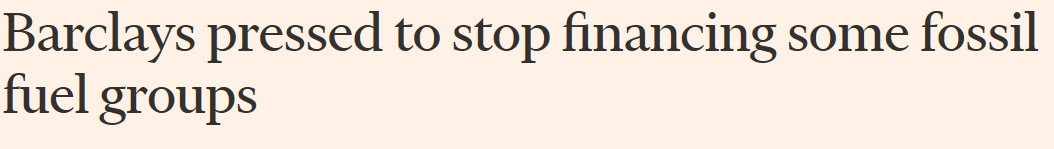 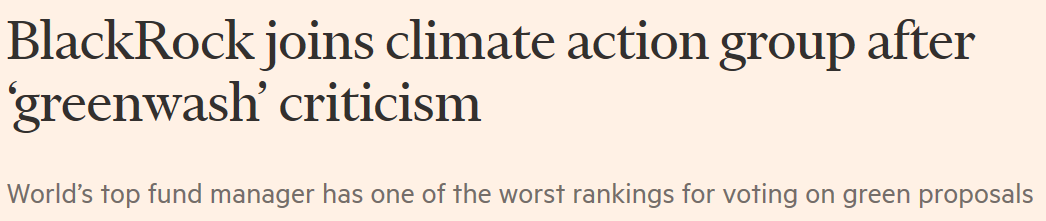 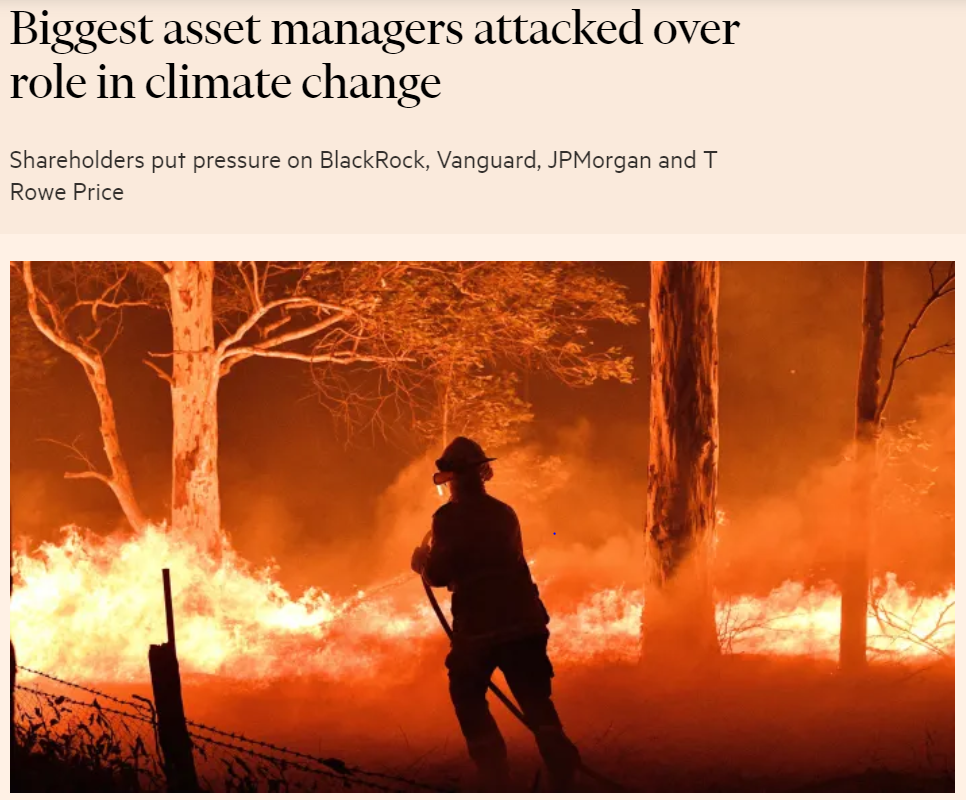 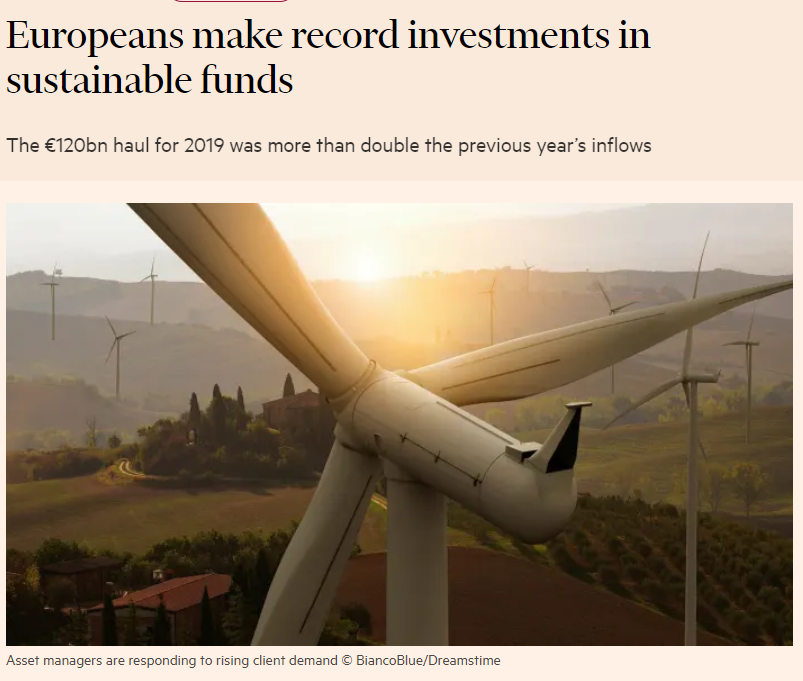 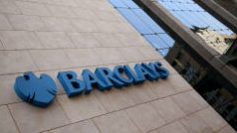 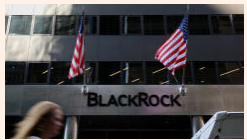 20
Kilde: Financial TImes
Grønn og bærekraftig finansiering øker I popularitet
21
Source: BloombergNEF
Sverige leder den grønne bølgen i Norden
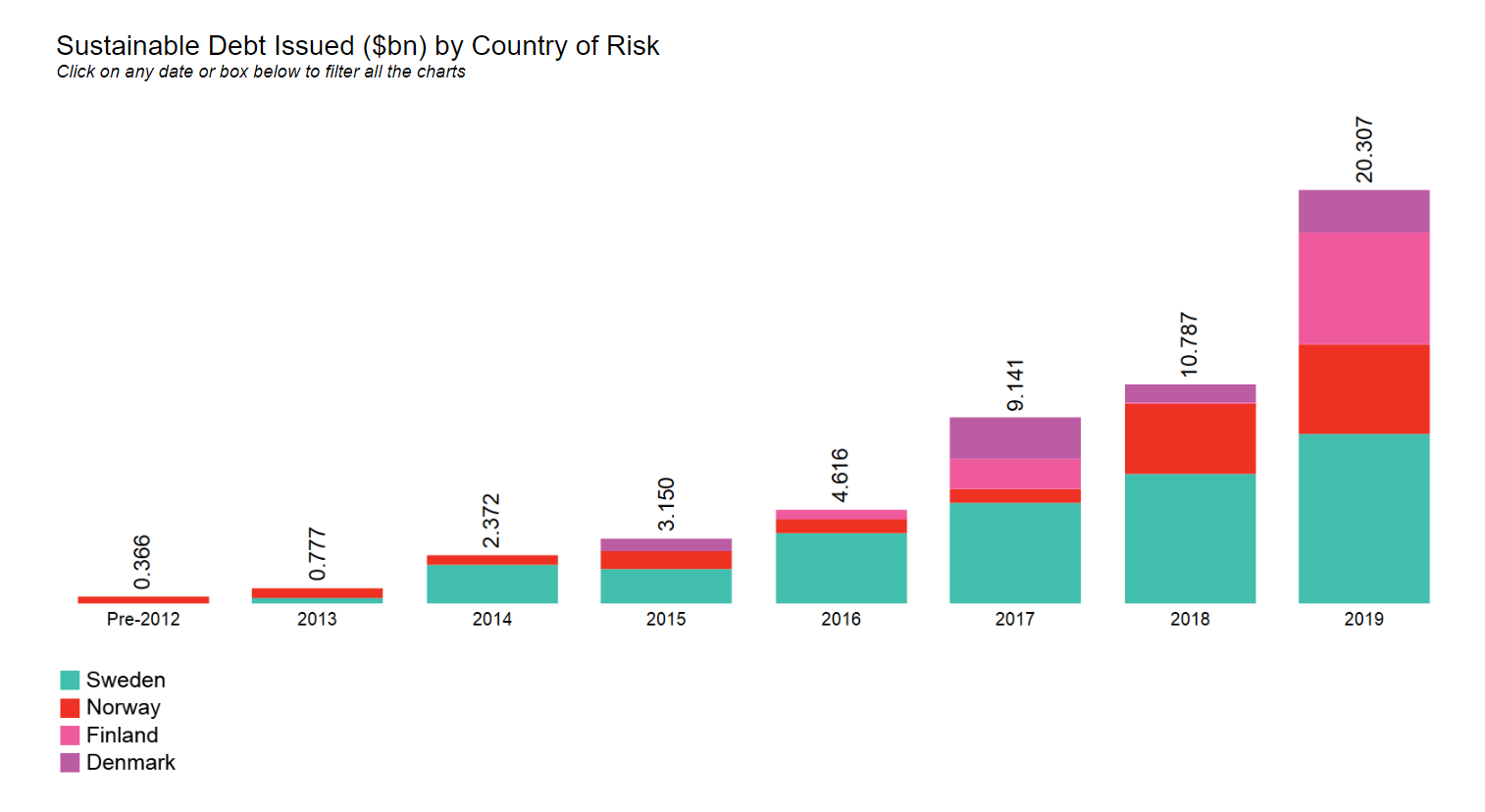 Source: BloombergNEF
22
Thina Margrethe Saltvedt (Ph. D.)
Chief Analyst
thina.margrethe.saltvedt@nordea.com
Mobile : +4790634075
Twitter: @ThinaSaltvedt